第三部分 研究方法篇
第八章  研究设计
第一节 心理学研究的类型
1.根据研究目的分：
 （1）理论研究：以揭示观察到的现象和事实的基本原理
和规律为主要目的，获得新知识而进行的研究。
 （2）应用研究：是针对某一特定的实际应用目的而进行
的研究。
 （3）理论兼应用研究
心理学研究的类型
2.根据研究的时间分类：
 （1）横向研究：是指在同一时间里研究不同年龄被试的心理
和行为特点以对各年龄段的特征作出分析的研究。
 （2）纵向研究：又称为追踪研究，是指在较长时间内追踪同
一群被试以考察其心理和行为特点的变化趋势的研究。
 （3）横向持续研究：是指在同一时间对多组被试，从事时间
长度适宜（比横向研究的时间长，纵向研究的时间短）来收集
资料的一种研究。
心理学研究的主要类型
3.定性和定量研究
 （1）定性研究：是以解释性的理解、描述为主对心理
和行为进行研究的取向。主要是指那些采用非实验的方
式，且不以数量形式表达的研究。
 （2）定量研究：又称量化研究，用数字计量表达对心
理和行为进行研究的取向。量化是用可操作的方式对事
件、活动、人物的性质加以数字计量的表达，量化是心
理学研究科学化的重要标志。
第二节  研究设计的基本内容
1  明确研究目的与选择研究对象
2 选择研究方法与设计方式
3 确定研究变量与观测指标
4 选择研究工具与材料
5 制定研究程序与选择研究环境
6 考虑数据分析与统计分析的方法
研究设计的标准：信度和效度
1 研究的信度
1.1 定义：研究所得事实和数据的一致性和稳定性程度。
 信度可以分为两大类：稳定性（时间）、同质性（内容）
稳定性：研究结果跨时间、跨情境的一致性；
同质性：研究工具本身各项目内容的一致性。
研究设计的标准
1.2 判断研究工具或研究结果信度的方法：
（1） 重复法：重复测量、重复研究，在相同条件下采用相同方法进行两次以上的研究，考察能否得到相同结果；
（2） 相似法：通过比较同质或类似研究工作、或同类研究的结果的一致性程度。
（3） 独立评判法：两个或两个以上的研究者同时对一组被试的行为、操作水平等各种表现进行独立评判，然后判断他们之间的一致性。
研究设计的标准
2 研究的效度
2.1 定义：测量工具能够度量出它所要测量的东西或达到某种目的的程度。对一个研究而言，它是指研究结果符合实际情况的程度。
信度是一致性、稳定性，而效度是对研究结果正确性的评价；信度是前提和保障，效度是目的和根本；
2.2效度的类型：
研究设计的标准
（1） 构思效度：理论构思的合理性及其转换成抽象与操作定义的恰当性程度，它涉及建立可观测指标的理论设想及其操作化等问题。
影响构思效度的因素：
对构思缺乏明确的说明，概念解释模糊，逻辑关系不清，层次不明；
单一方法和操作引起的偏差；
构思水平之间的混淆；
研究过程中主试的期望、被试因猜测而发生的心理与行为的改变、不同实验处理之间的交互作用等。
研究设计的标准
提高构思效度的方法：
   研究构思必须结构严谨、符合逻辑、层次分明；
   对研究的变量做明确、严格的说明；
   给变量下明确的操作定义，并制定相应的客观的   
 测量指标；
   控制无关变量的干扰。
Company Logo
11
研究设计的标准
（2）内部效度：研究的自变量与因变量之间存在一定关系的明确程度。即“保证研究变量之间的关系的确定性”。
内部效度的影响因素：
    成熟因素 
    历史因素 
    被试选择上的差异 
    研究被试缺失产生的效应 
    前测的影响 
    实验程序不一致或处理扩散产生的效应 
    统计回归效应 
    研究条件与因素间的交互作用
Company Logo
12
研究设计的标准
（3）统计结论效度：结果的数据分析程序与方法的有效性的指标，它研究的基本问题是研究误差、变异来源与如何恰当地运用统计显著性检验。
影响因素：
   数据质量；
   违反统计检验的假设；
   统计检验力低，统计检验力指正确辨别正确差异的能力。
Company Logo
13
研究设计的标准
提高方法：
   提高数据质量；
   明确各种统计检验方法的基本假设和适用条件， 根据数据的具体特征选择合适的统计程序；
   适当增加样本量，当样本小时，则还需进行统计功效分析。
Company Logo
14
研究设计的标准
（4）外部效度：可细分为总体效度和生态效度。研究结果能一般化或普遍化到样本来自的总体（总体效度）和其它变量条件、时间和背景（生态效度）中去的程度，即研究结果的普遍代表性和适用性。
影响因素：
   取样代表性；
   变量的操作方式不准，致使研究的可重复性差；
   研究对被试的反作用；
   事前测量与实验处理的相互影响；
Company Logo
15
研究设计的标准
多种处理的干扰；
   实验者效应；
研究的人为性；
被试选择与实验处理的交互作用。
提高方法：严格控制；做好取样工作，包括被试取样、实验情境、研究工具、研究程序和时间等的选取。
Company Logo
16
研究设计的标准
四类效度的关系：在保证内部效度和构思效度的情况下，一般可以提高统计结论效度和外部效度；但是，一些因素可以提高一类效度的同时，也可能会降低另一类效度。因此，具体研究中需权衡综合考虑。
Company Logo
17
研究设计的标准
信度与效度的关系：“打靶说”
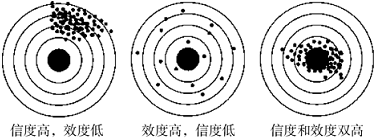 Company Logo
18
第三节  研究中的变量
1 概念与变量
  1.1 概念：a 有操作性定义的概念
             b 无操作性定义的概念
  1.2 变量：具有操作性定义，可以用量化的方法加以测量并
赋予两个或两个以上值的概念。
2 心理学研究中的主要变量
  2.1 刺激变量、机体变量和反应变量
   a 刺激变量：（S变量）是指已知的对有机体的反应发生影
响的刺激条件，包括研究者可以操纵和控制的环境特征。
研究中的变量
b 机体变量：（被试变量或属性变量）一般指被试本身对行为反应有影响的特征。
   c 反应变量：指由刺激引起的有机体行为的任何变化。
  2.2 自变量、因变量和控制变量
   a 自变量：指在实验中被实验者加以操作的变量。
   b 因变量：指在实验中被试对刺激做出的反应，也就是实验
者观测和记录下的随着自变量变化而变化的被试行为反应值。
   c 控制变量：指在实验中实验者需要通过保持恒定等方法使
其中立化的潜在变量。
研究中的变量
  
  d 中介变量(mediator): 用于解释真正的因果关系

            自变量                中介变量              因变量
                    奖励                    动机                     绩效
其它变量1,2,3……………n
Company Logo
21
研究中的变量
控制变量（无关变量）的影响：
随机误差：可见误差。偶然的、随机的无关变量引起，较难控制，无规律可循；
系统误差：常定误差。常定的、有规律的无关变量引起，其方向和大小的变化是恒定而有规律的。
随机误差对研究的信效度都有影响，而系统误差只影响效度，但不影响信度。
Company Logo
22
研究中的变量
无关变量的控制：
消除法   e.g.标准化指导语、双盲程序、内隐测量
恒定法与平衡法   e.g.研究在同一时间、地点举行，ABBA程序、拉丁方设计；
统计控制：协方差分析，偏相关
｛
实验控制
Company Logo
23
研究中的变量
2.3 操作定义：描述所界定的变量或事项如何测量，包括：工具，方法，程序。
e.g. 怕蛇                心理量                   物理量
怕蛇指数(操作定义)=人与蛇的距离
操作定义在研究中的作用：
    1.使研究的思考具体而清晰，解决语义概念的暧昧和含混。
    2.减少一门科学中所用概念或变量的数量，因为只有在操作程序显著不同时才增加新概念或新变量。
    3.增进科学研究者之间相互学术交流的便捷性，减少误解。
Company Logo
24
研究中的变量
做出操作定义的过程就是将变量或指标的抽象称述转化为具体的操作称述的过程。
操作定义设计原则：对称性；独特性
操作定义的设计方法：
方法与程序描述   e.g. 饥饿可操作为24小时不吃饭
动态特征描述   e.g. 聪明的人操作定义为善于解决问题、运算灵活、记忆速度快的人；
静态特征描述   e.g.聪明的人可操作定义为知识渊博、词汇丰富、运算技巧多、记忆东西多的人
Company Logo
25
第四节 取样设计
总体：在规定范围内具有某些共同的可观察特征的个体或某种客体的完整集合体，在研究中，指研究者感兴趣的研究对象的总合。有2个特征：A. 主观随意性，人为定义的。B.  在定义的范围内，它应是一个完备集。  E.g. 3～4岁的所有儿童……

 样本：总体中抽取的一个子集，总体中选取的有限数量的成分或元素，可用以代表总体。  特征：A.从属于总体；   B. 数量有限，能代表总体。
运用参数估计或假设检验等方法，根据样本的研究结果对总体特征进行推论，做出有关总体的结论。
Company Logo
26
取样设计
1. 取样与选题的关系
  （1） 依研究课题的性质选择被试
  （2） 依研究成果的概括程度选择被试
2.  取样设计的意义
解决总体研究难以进行的困难；
节省人力、时间、费用；
提高研究结果的准确性和研究深度；
有利于减少研究“污染”范围。
3. 取样的原则：  随机性原则
取样设计
4. 取样的程序和方法
       一般程序：规定总体－>选取样本—> 统计推论
规定总体   明确总体定义，不扩大，也不缩小。
选取样本   包括取样方法 （随机、非随机）
               确定总体参数的估算值（平均数、标准差、 
               显著性指标）
               确定置信区间和样本大小
统计推论   要考虑方差的齐性、同质性、样本的无偏 
               性等。
Company Logo
28
取  样
取样的类型
  1 随机取样
 （1）简单随机取样：（纯随机取样），即对研究总体
单位不进行任何分组排列，只按随机原则直接从总体中
抽取一定的样本，以使总体的每一个样本都有被同等抽
取的可能性。
取  样
a 抽签法
   b 随机表取样法
 （2） 分层随机取样：（比率取样、分类取样或分层取
样）是按照总体已有的某些特征，将总体分成几个不同
的部分（每个部分叫一个层或一个子总体），然后在每
一个层或子总体中进行简单随机取样。
   分层取样的优点：a 样本的代表性强
                   b 取样更灵活
                   c 参数估计更准确
取  样
分层的标准：
    a 以调查所要分析和研究的主要变量或相关的变量
作为分层的标准；
    b 以保证各层内部同质性强、各层之间异质性强、
突出总体内在结构的变量作为分层变量；
    c 以那些有明显分层区分的变量作为分层变量。
  （3）系统取样：（等距取样或机械取样）是以某种系
统规则来选取样本的方法。
  （4）聚类取样：（整群取样）是将总体按照某种标准（如班级、
地区）划分为若干子群体，每个子群体作为一个取样单位，用随机
的方法从总体中抽取子群体，将抽中的子群中的所有单位合起来作
为总体的样本。
取  样
（5）多段取样：（多级取样或分段取样）先将总体按
某种标准（如学校、地区）分成若干层（组）称为第一
层，然后从这一层中随机抽取出几个层作为第二层，依
次类推，直至从最后一层中用随机取样的方法抽取出一
定数量的样本作为研究所需要样本的取样方法。
   2 非随机取样
  （1）方便取样:(偶遇取样)研究者选择在方便的时间
和地点将所遇到的人作为研究样本的方法。
取  样
（2）立意取样：（主观取样或判断取样）研究者根据自
己的经验，如对总体构成要素和研究目标的认识，主观判
断选取可以代表总体的个体作为样本。
 （3）定额取样：（配额取样）是按特定的标准（性别、
年龄、职业、受教育程度、教育背景等）将总体中的个体
分成若干类或层，然后在各层中取样。
 （4）滚雪球取样：是先从总体中合适的调查对象开始进
行调查，再通过他们得到更多的调查对象。
第九章  观察法
第一节 观察法概述
1 什么是观察法
观察法是指研究者根据研究目的，按照研究计划用感官和辅助工具观察被研究对象，从而获得资料的一种研究方法。观察法要求在自然条件下，有目的、有计划地对研究对象的行为或行为迹象进行观察记录。
Company Logo
35
观察法概述
2 观察法的四项基本要素
选择：在观察前后、中途选择应该观察的东西。
激发：在不影响被观察者行为的情况下，增强和维持所期待的场面。
记录：用摄像机或行为核查表(checklist)记录所观察的事件或行为。
编码：为了对观察资料进行统计、分析，对其进行频数计算、确定分类标准并进行分类等工作。
Company Logo
36
观察法概述
3 观察法的几个特点
观察是对正在发生的事件的直接感知；
观察法适合于非言语的行为资料的收集；
观察法可独立使用，也可配合个案、访谈等方法共同使用；
被试反应性小，但难以探讨因果关系。
Company Logo
37
第二节 观察法的分类
自然场所          人工实验室

   非结构式

   结构式
Company Logo
38
观察法的分类
1. 非结构式观察
       非结构式观察是在没有预先确定范围和记分标准的情况下进行的观察。对观察对象的行为和当时的情境作多方面的描述和记录。一般作为其他研究方法的辅助手段，用于研究的早期阶段。
 非结构式观察的优缺点
        优点：比结构观察更接近实际生活，观察到的东西更真实。
         缺点：观察时难免带有主观性和选择性；观察获得的材料是不系统的，很难作为科学研究的可靠依据。
Company Logo
39
观察法的分类
2. 结构式观察
        结构观察是采用确切的记分标准，始终如一地对预定的观察项目进行的观察。通常针对标准情境，需要一个观察记录表，在表上的相应栏目填写资料。
Company Logo
40
观察法的分类
（1）结构式观察的特点
 结构观察是依据研究目的和理论范畴，以特定的观点，有系统地设定观察项目，观察必要的场面，发现其特点和规律。
为了保证观察的客观性，观察者不介入，而是以旁观者(on-looker)的身份，在一旁悄悄地观察。
与非结构观察不同，结构观察在观察前要提出假设，为此，要计划一个标准化的手段，即要有一个要观察的项目的清单，也就是观察范围。
Company Logo
41
观察法的分类
（2）结构式观察的形式
   a 事件取样 :从被观察者的多种行为中，选出与研究目的直接联系的、有代表性的行为进行观察，记录其发生和变化过程。
    b 时间取样: 对选定作观察的行为，在特定时间里对该种行为是否发生、发生频率和持续时间作观察记录。
Company Logo
42
观察法的分类
(3)等级量表观察法    在实际观察或在对录像资料进行分析过程中，采用等级量表来评判被观察者行为表现的程度，以便进一步作系统分析的方法。
数字等级量表：3级、5级、7级、9级等
如小学生遵守课堂纪律行为（5级）
    1 捣乱、破坏纪律；2 自己不守纪律，但对他人影响不大；3 有时守纪律，有时不能(有小动作)；4 基本遵守纪律，偶尔分心，提醒能改正；5 自觉遵守纪律。
Company Logo
43
观察法的分类
3 实验观察法
在观察中对被试施加某种刺激，从而引发观察者期待的行为，然后观察他们的行为，这种观察叫做实验性结构观察。
Company Logo
44
观察法的分类
研究者还可采用伪装的方式做出某种行为。如要观察违犯交通规则的行为，可以伪装出违犯规则行为，让别人效法；可伪装顾客进入商店，故意使其他顾客和店员进行不恰当地交谈，以观察顾客的行为。
      实验观察与实验的区别：实验要解决因果问题，实验观察不是；实验更严格，也更脱离实际生活，实验观察不太严格，但更接近实际生活。它适合于在理论指导下，对问题做较系统的研究。
Company Logo
45
观察法的分类
3 参与观察
      就是研究者深入到所研究对象的生活背景中，在实际参与研究对象日常社会生活的过程中所进行的观察。
参与观察的目的是全面、深入地描述某一特定的文化现象。它预先并没有什么具体的理论假设，也很难通过其他方法（如问卷、实验）获得所需的材料，因此需要在一定的人群中进行长期的观察，从大量现象中概括出该人群的主要特征。
Company Logo
46
观察法的分类
（1）参与观察的形式
a 作为参与者的观察者    被观察者知道观察者的真实身份。
b 作为观察者的参与者    观察者既能够成为群体的成员，又不暴露其研究者身份。研究人员可以装作一个体验生活的作家，或进行采访实习的记者等。
Company Logo
47
观察法的分类
C 完全的参与者    这是一种间谍式的角色，在整个观察过程中，被观察群体的成员都相信他就是这一群体中的一个普通成员，谁也不知道他的真实身份。
Company Logo
48
观察法的分类
（2）参与观察的步骤
进入现场
确定观察内容
确定观察的时间、地点
确立与被观察者的关系
获得观察材料    当场记录，事后回忆，日记，必要时使用相应的设备，如录音、录像设备等。
Company Logo
49
观察法的分类
5 间接观察
直接观察的局限性是，观察者本人的出现以及观察工具的使用对被观察者有这样那样的影响。而间接观察能避免这种影响。
（1）物质痕迹观察
  a 腐损测量    图书馆中书籍的磨损程度，刑警队车辆的轮胎的磨损程度等。
  b 累计物测量    私人书架上的灰尘；垃圾箱中丢弃物的内容；公共厕所墙壁上的涂写文字；
Company Logo
50
观察法的分类
（2） 行为痕迹观察
对“丢失邮件或物品”的观察；考察人们的助人行为和道德观念的情况；
Company Logo
51
第三节 观察研究的步骤
1 确定研究目的
       要发现什么？观察法是否适合这些目的？前人是怎样做的？研究变量是什么（研究应该包括那些因素），在此基础上确定所要观察的内容（要观察被试的什么具体行为？语言，行动，情绪，表情，产品等，在前人研究的基础上，根据自己的研究目的来确定）
Company Logo
52
观察研究的步骤
2 提出研究假设；
3 选择观察方法  现场观察，实验室观察；直接观察和间接观察；参与观察和非参与观察；结构观察和非结构观察；时间样本和事件样本；
4 选择样本  观察对象是人还是人的群体或事件；被试的年龄，性别，人数，地域分布，取样方法等；
5 准备相关材料和设备  纪录用的行为核查表，录音机，摄像机，无线话筒等
Company Logo
53
观察研究的步骤
6 确定实施观察的步骤  观察需多少次，每次持续多长时间，在一天的什么时间进行
7 培训观察员
8 预观察(pilot study)
9 正式观察
Company Logo
54
观察研究的步骤
10 编码(code)和统计
    (1) 确定需编码的内容
    (2) 设计编码方案
    (3) 编制编码手册
    (4) 计算编码者信度
    (5) 正式编码
    (6) 统计分析 
 11 写出研究报告
Company Logo
55
第十章 访谈法
第一节 访谈法概述
什么是访谈研究
    访谈研究是研究者通过与研究对象进行口头交谈的方式来收集对方的心理特征与行为数据资料的一种研究方法。
访谈与日常谈话的区别
   1 日常谈话没有明确的目的和目的性不强。
   2 亲密性不同。
   3 形式不同。
   4 交谈双方的地位和权力不同。
访谈法
访谈的特点
1. 最大特点是整个访谈过程是访谈者与被访谈者互相影响、互相作用的过程。
2.访谈具有特定的科学目的和一整套设计、编制和实施的原则。
访谈法
访谈的具体功用
   1 了解受访者的所思所想，包括他们的价值观念、情感感受和行
为规范。
   2 了解受访者过去的生活经历以及他们耳闻目睹的有关事件，并
且了解他们对这些事件的意义解释。
   3 对研究的现象获得一个比较广阔、整体性的视野，从多重角度
对事件的过程进行比较深入、细致的描述。
   4 为研究提供指导，事先了解哪些问题可以进一步追问，哪些问
题是敏感性问题，需要特别小心。
   5 帮助研究者与被研究者建立人际关系。
   6 使受访者感到更加有力量，因为自己的声音被别人听到了。
访谈法
访谈研究的类型
   1 结构访谈何非结构访谈
   （1）结构访谈是指按照统一的设计要求，具有固定结构的问
卷而进行的访谈，研究者对访谈的走向和步骤其主导作用。
   （2）非结构访谈是指对访谈对象的条件、所要询问的问题等
只有一个粗略的基本要求，访谈者可以根据访谈时的实际情况灵
活地作必要的调整。
   （3）半结构访谈：研究者对访谈的结构具有一定的控制作
用，但同时也允许受访者积极参与。
   2 直接访谈与间接访谈
   3 一般访谈和特殊访谈
   4 个别访谈和集体访谈
第二节 访谈的过程与技巧
访谈研究的设计步骤与技巧
   1确立访谈目的的与变量
   2 访谈前的准备工作
   （1）确定访谈的时间和地点
   （2）协商有关事宜：介绍课题、交谈规则、自愿原则、保密原
则和录音等。
   （3）设计访谈提纲
   3 访谈问题形式的设计
  （1）开放型与封闭型问题
  （2）具体型与抽象型问题
   问题要尽量清晰，避免含混！适时、适度地追问；
访谈法
访谈问题的顺序，一般由浅入深、由简入繁，由近及远从开放型
结构逐步过渡到半开放型结构；
   注意访谈中的非言语行为，并作简单记录。
   4 访谈中的倾听
   （1）听的形式：行为层面的听——积极关注的听；
                  认知层面的听——建构的听；
                  情感层面的听——共情的听
   （2）听的基本原则：不轻易打断受访者的谈话；
                      容忍沉默
访谈法
5 访谈中的回应
  （1）回应的方式：认可：言语的、非言语的；
                   重复、重组和总结；
                   自我暴露；
                   鼓励对方
  （2）应避免的回应方式：
   论说型回应：指访谈者利用社会科学中的一些现成的理论和访谈
者个人的经验对受访者的内容作出回应。
   评价型回应：指对受访者的谈话内容进行价值判断。
访谈法
影响访谈效果的因素
1、成功访谈的条件：（1）资料的可及性
                                   （2）被访人的认知
                                   （3）被访人的动机
2、访谈人的影响：（1）提问方式
                               （2）探究方式
                               （3）激发动机
                                （4）访谈记录
        此外，访谈人的注意、兴趣、倾向、记录能力等也都影响访谈的效果，在访谈过程中应当加以注意和控制。
第十一章 问卷调查法
第一节 问卷法概述
什么是问卷法
  问卷法是通过书面的方式，根据严格设计的题目或问题向研究
对象收集资料和数据的方法。
问卷调查的类型
   1 封闭式问卷调查与开放式问卷调查
   2 自填问卷和访问问卷
问卷法
调查问卷的基本结构
   1 问卷的标题:清晰、简要
   2 指导语：
   “各位同学，你们好，首先在此我要忠心感谢您的配合，本调查仅用于科研，希望大家能尽可能的按真实情况填写，答案没有对错，再次感谢大家”。（女大学生减肥观调查）
     
      指导语要包括的信息有：问卷的性质、目的（致谢语、为被试保密语以及问卷的编制者）和作答方式。
[Speaker Notes: 问卷的标题：清晰、简要。清晰、简要定义的问卷标题（即清晰、简要的操作性定义）产生的结果解释将没有歧义，不会含混不清；另一个优点是可使你的问卷集中在要研究的行为或态度上。不要调查的事情过多，要集中在最感兴趣的问题及被试的反应上，避免过多没有必要的信息，否则题目过多，被试厌倦，分析、汇总数据时也增加困难。
   标题要与调查目的相符，反映问卷的内容，同时还不能给研究对象造成不良的影响。问卷的标题最好能呈现调查对象，如“中学生压力问卷”。但是在某些情况下，研究主题涉及一些比较敏感货个人隐私的内容，为了避免被试对研究主题的防御作用而产生拒绝回答的现象，这时可将敏感的话题改为较中性的词语来表示，如“大学生的拖延行为调查问卷”改为“大学生生活经验问卷”。
2. 指导语在文字上要简洁、明确、有吸引力，在语气上要谦虚、诚恳、如实，要能简单地概括出研究的内容和意义，明确对象选择的方法和结果的保密措施等。如“可以不填写姓名”、“答案没有对错之分”、“仅为科学研究所用”、“谢谢您的合作”等。
   指导语中还要有指导被试填写问卷的一组说明性文字，对填表的方法、要求、时间、注意事项等做一个总的说明，有时还附一两个例题，帮助被试更好地理解如何进行填写。如“请在每个问题后符合自己情况的答案号码上画圈，注意每一个问题只能选择一个答案”、“答案没有好坏之分，请独立温差，不要与别人商量”、“请您按照题目顺序一一回答”。
   由于指导语直接影响到被试的填写，它直接关系到问卷研究的信度和效度，一份无效的问卷有时就是因为指导语不明确或被试没有很好阅读指导语而造成的。如为了结果统计的方便，要求被试涂黑答案，而被试却用打钩、画叉或画圈的方式作答，导致统计结果的错误或不便。]
问卷法
3 问题与答案
  3.1 问题在形式上可有开放式问题和封闭式问题两类
  开放式问题：只向被试提问，不提供预先设计好的答案，由被试根据自己的情况和感受自由作答。“你认为什么样的学生才是好学生”、“请你谈谈你对你自己的认识”  。
  封闭式问题：每个问题提供若干个可能的答案，被试可根据自己的实际情况从中选择答案。 
   例题：你对自己目前的学习状况感到满意吗？
   非常满意   满意   无所谓    不满意   非常不满意
   3.2 根据内容可分为有关事实的、有关态度的和有关个人背景的三类
   个人背景信息应放在问卷前还是问卷后？
   4 其他资料：如问卷的名称、编号、问卷发放及回收时间等。
[Speaker Notes: 3.2 事实性问题是指关于曾经发生过的、现存的和将要发生的事件，或一些实际行为的问题。如“你经常和家长谈起学校发生的事情吗？”、“你参加过心理学实验吗？”。
    态度性问题分为两类，一类是有关意见、情感、、动机方面的暂时性问题，另一类是有关观念、价值观和人格方面的较稳定性问题。一般来说，第一类问题主要了解被试对某些事物或行为的评判，因而可能时间性强，随着时间推移也许会发生某些变化。对这类问题进行单独分析，就可以了解被试当前的意见、情感、动机等。
    第二类问题所问内容对被试来说是较稳定的，也是一题一题地提问，但结果不能单独分析，而是把整个总分或分组分数与其他变量结合在一起进行深入分析。在设计问卷时，把问题分为事实性问题与态度性问题两类，有助于对结果进行整理分析，因此，应根据研究的目的和研究的具体课题选择适当的问题类型。
    个人背景信息“人口统计学资料”，有研究者（Dillman，2000；Moser & Kalton, 1972）一致认为人口统计学问项不应该放在问卷的开头。这些问项虽然容易回答，却会使被试对这份问卷生厌。或者因为提供这些信息所引发的疑虑可能会影响他们其后的应答（Frey，1989；Miller，1991）。
    Dillman强调问卷的第一个问题很重要。一个好的第一个问题应该是有趣的、引人入胜的，从而激励莹大人继续做下去。第一个问题应该适合于完成问卷的每一个人，应该容易得只要几秒钟就完成了，并且还要有趣。当然，这些规则并非是死板的。如果你的研究要求某个问题第一个出现，那就应该优先考虑它。]
问卷法
问卷的实施
邮寄调查
互联网调查
电话调查
群体实施的调查
面对面的访谈
第二节 问卷设计
调查问卷的设计
   1 问卷调查目的的确定
   2 问题与答案的设计
   （1）无结构式问卷设计
   “你与周围的朋友相处得怎样？”
   （2）结构式问卷设计
      a 选择式
  你觉得你所在单位的领导在工作中采用了哪一种领导作风？  专制（）  民主（）  放任（）
      b 查核式
你通常喜欢收看的电视节目有：新闻（）  科技（） 娱乐（） 体育（）
[Speaker Notes: 无结构式问卷设计也称开放式问卷设计，就是不为被试提供可供选择的答案，让被试用自己的理解和语言来回答问题。
结构式问卷设计也称封闭式问卷设计，研究者在给出问题的同时，还提供了若干个可供选择的答案，要求被试从中作出选择。结构式问卷设计的问题与答案一般可以采用以下几种方式：
（1）选择式：要求被试从二个或三个（多个）被择的答案中选择出最符合自己想法的一项，这些项目必须是相互排斥（只能选一个）并且详尽无遗（每个被试都能回答）。如： 你觉得你所在单位的领导在工作中采用了哪一种领导作风？  专制（）  民主（）  放任（）
（2）查核式（多项选择式）：让被试从一群答案中把符合自己想法的答案都选出来。
如：你通常喜欢收看的电视节目有：新闻（）  科技（） 娱乐（） 体育（）]
问卷法
c 是否式
你对自己工作感到满意吗？  是（）  否（）
      d 等级量表式（里克特量表式）
如：很重要  重要  无所谓  不重要   很不重要； 非常符合  符合  不确定  不符合  非常不符合
      e排列式
请将下列电视节目按照你的兴趣给以排列，最有兴趣的请填1，其次是2，以此类推。   电视剧（）  电影（）  娱乐节目（）  曲艺（）  体育（） 
      f 等距量表式
年龄以5年或10年为一级，0-4岁   5-9岁  10-14岁等； 家庭经济收入，1000元及以下 1001-2000元   2001-3000元
      g 评定量表式
      -------------------------------------------------------
          1     2     3     4     5     6     7     8     9     10
  非常赞成                                                非常不赞成
f 对偶比较法
      g 语义差别量表
[Speaker Notes: （3）是否式：指回答方式只有是或否两种选择。如：你对自己工作感到满意吗？  是（）  否（）
（4）等级量表式（里克特量表式，或点式量表）：被择答案是按一定的标准列出若个个顶级，从中做出一个选择。等级的划分不能太少，也不能太多。太少缺乏区分度；太多令人无法回答。
如：很重要  重要  无所谓  不重要   很不重要； 非常符合  符合  不确定  不符合  非常不符合
（5）排列式：先把问题的答案列出，要求被试根据一定的标准排列出他们的顺序，通常以数字1、2、3····表示。
如：请将下列电视节目按照你的兴趣给以排列，最有兴趣的请填1，其次是2，以此类推。   电视剧（）  电影（）  娱乐节目（）  曲艺（）  体育（） 
（6）等距量表式：一个问题后面给出等距排列的若干答案，让被试从中选择一个。答案一般是连续的而不是离散的。
如：年龄以5年或10年为一级，0-4岁   5-9岁  10-14岁等； 家庭经济收入，1000元及以下 1001-2000元   2001-3000元
（7）评定量表式：为一个问题提供一个分级的反应。最好用7到10点的量表，这样即使被试避免勾画极端值，那也有若干点供他选择。
如：-------------------------------------------------------
    1     2     3     4     5     6     7     8     9     10
非常赞成                                                非常不赞成

（8）对偶比较法：问卷中提出的项目，二个成一组，让被试按一定标准（如喜欢与讨厌或赞成与反对）进行比较，所有的各对项目都要进行比较。
如对学生学习目的的调查，每天是以什么样的心情在学校学习的？就下面列出的两种意见组合逐对进行比较，并在符合你心情的项目上画钩，不能肯定时，就什么也不写。
   为了找到好的工作----------没有明确的目的，只是无所谓地学习
   为了考上好大学-----------为了到好地方去工作
（9）语义差别量表：用一系列描述所研究事物的互为反义的形容词来测试被试的态度。
如 你对比萨饼的看法如何，请在下面每条虚线上的适当位置做个记号。
                     1    2   3   4   5   6   7
             热的   --   --  --  --  --  --  --   凉的
           味淡的   --   --  --  --  --  --  --   味重的
             贵的   --   --  --  --  --  --  --   不贵的]
问卷法
3 问题顺序的排列
   （1）一般性的问题或容易回答的问题放在前面，特殊性问题
或不易回答的问题放在后面。
   （2）敏感性或隐私性的问题尽量放在后面，放在前面易引起
敌对、拒答。
   （3）对后面有启发意义的问题，可以放在前面，但要防止产
生反应定势。
   （4）对于时间顺序的问题，应按时间序列依次排列，以免被
试的记忆受到干扰。
   （5）有时为了避免影响被试的情绪，可以将个人基本资料的
填写放在问卷的题目之后。
问卷法
问卷设计中的常见问题
   1 题项的编制应切合研究假设的需要。
   2 题项的内容应明确，避免含混不清。
   3 一个题项中包含两个或两个以上的概念或事件。
   4 题项内容不能用俗语、专有名词或双重否定句来表达。
   5 题项内容应避免社会禁忌和爱好，对于涉及到个人隐私的问
题，最好避免直接提问。
   6 题项应避免暗示和诱导作用。
   7 题项内容最好避免容易引起强烈情绪联想的提问。
问卷法
8 不要用假设和猜测的语句提问。
   9 避免不能答和不愿意答的问题。
   10 是一般的提问还是有针对性的提问。
   11 是直接提问还是间接提问。
   12 短句好。
   13 问题数量不宜过多，一般以30分钟内完成为好。
问卷法
问卷调查的评价
   优点：
   1 经济，节省时间、经费和人力。
   2 问卷内容客观统一，问卷资料便于分析量化。
   3 匿名性强，回答真实。
   4 具有间接性，相互作用小。
   缺点：
   1 灵活性不高。
   2 受被试文化程度的限制。
   3 深入性不够。
第十二章 测量法
第一节  测量法概述
测量的含义
  测量是指依据一定的心理学理论，使用一定的操作程序，给人
的能力、人格及心理健康等心理特性和行为确定出一种数量化的
价值。
测量的层次
  1 定名测量：是把事物的属性归于不同类别的测量。 
  2 定序测量：是对事物的等级和顺序的测量，即对一
系列东西进行排序。
  3 定距测量：是对事物的数量差别和间隔距离的测量。
  4 比率测量：是对事物的比例或比率关系的测量。
  5 离散测量与连续测量：离散测量所得到的数据是不包
含小数的，而连续测量所得到的数据是包含小数的。
测 量 法
心理测量的基本要素
    1 行为样本：即个体对抽取出来的问题的解决行为。
    2 标准化：是指测验编制、实施、记分和测验分数解释
    必须遵循严格统一的科学程序，施测的内容、条件、记分过    程、解释系统都相同，从而保证测验的客观性和准确性。
  （1）测验目的标准化
   （2）实施过程和记分的标准化
   （3）选择有代表性的常模
    3 难度的客观测量：避免地板和天花板效应
    4 结果描述
测 量 法
心理测验的类型
1 按测验的目的分类
   （1）描述性测验：目的是对人的能力、性格、兴趣、知识水平等进行描述、分析，进行某种评价。
   （2）诊断性测验：目的是对人的某种心理功能或行为特征及障碍进行评估和判断，以确定其性质或程度。
   （3）提示性测验：目的是根据测验的结果预测被试为了可能出现的心理倾向或能力水平。
测 量 法
2 按测验功能性质分类
   （1）能力测验
    包括智力测验、成就测验和特殊才能测验等
   （2）人格测验
   （3）神经心理测验
    是研究脑与行为的关系，测量病人在脑病损时
所引起心理变化的特点，了解不同性质、不同部位
的病损以及不同病程时的心理变化以及仍保留的心
理功能的情况。
测 量 法
3 按测验材料分类
   （1）文字测验
   （2）非文字测验
    4 按测验方法分类
   （1）问卷测验
   （2）投射测验
   （3）操作测验
    5 按测验实施的方式分类
   （1）个别测验
   （2）团体测验
第二节 良好测验的特征
测验的信度
1 什么是信度：是指测验的可靠性程度，表现为测
量数据和结果的稳定性以及测验内容的一致性。 什么是
信度：是指测验的可靠性程度，表现为测量数据和结果
的稳定性以及测验内容的一致性。
2 两种信度评定方法
（1） 并行法：又称对等法，通常的做法是根据测量目
标，同时做两次在内容、难度和题型上尽可能类似的测
验，然后分别用来测量两组同质的学生，两组学生的得
分之间的相关就是所求的测量的信度。
良好测验的特征
复本信度：是对同一组被试几乎同时实施同一性质的
两个测验（复本），所得结果一致性程度。
  （2） 重复法：
    重测信度：是同一量表在同一样本中先后测量两次
或多次，其测量结果的一致程度。
第二节 良好测验的特征
测量的效度
1 什么是效度
    测量的效度是指测量得到的记分是否反映了欲测的
特征及其程度。有两层含义：一是指测量手段实际上测
量了所研究的概念，而不是其他的概念；二是指该概念
被准确测量的程度。
2 测量效度
（1）内容效度：是指测量在多大程度上包含了欲测的内
容范围。
良好测验的特征
估计内容效度的方法：
    a 专家逻辑分析
    b 统计分析
    C 重测法
（ 2） 准则效度：也称效标关联效度或实证效度，是以
测验分数与作为外在标准的效标行为之间的关联程度来
表示的一种效度。有同时效度和预测效度两种形式。
     估计准则效度的方法：
    a 相关法
    b 区分法
    c 命中率
良好测验的特征
（3） 结构效度：是测验对某种理论构思或特质所能体现
测量的程度。
    确定测验结构效度的步骤：
   a 提出理论假设，建立理论框架，以解释被试在测
验中的表现；
   b 依据理论框架，推导出各种与测验成绩有关的假
设；
   c 以逻辑和实证的方法来验证假设。
良好测验的特征
估计结构效度的方法：
    a 测验内方法
    b 测验间方法
    c 因素分析
    d 多特质－多方法矩阵
3 研究效度
（1） 内部效度：是研究中研究变量（处理）被精确估计
的程度，也就是研究中自变量和因变量关系的确定程度。
   影响内部效度的因素：
   历史：是研究过程中发生的对研究结果可能产生
影响的一个或多个特定因素和事件，这些事件可能会影响
被试的反应。
良好测验的特征
成熟：是被试在研究过程中随时间推移所发生的生理
和心理变化。
   统计回归：也称向平均数回归，是指在进行重复测量
时，初测时获高、低极端分数者的成绩会出现向平均数
运动的趋势。
   被试的亡失
   被试特征
   研究工具的使用
   测验 
   主试和被试的交互作用
   无关变量的交互作用
良好测验的特征
（2）外部效度：就是将研究结果推广到研究外情景的程
度，即实验结果的普遍代表性和适用性。
   影响外部效度的因素：
   a 实验条件的人为性
   b 实验处理的多重性
   c 被试取样的代表性
   d 测量工具的局限性
良好测验的特征
信度和效度的关系
   1 信度为效度的必要而非充分条件
   2 效度受到信度的制约
良好测验的特征
难度与区分度
难度：即题目的难易程度，难度适中最好。
  区分度：测验对不同水平的考生能鉴别高低。
它与测验的难度有关，难度适中区分度较高，
区分度是保证测验效度的重要条件。
Company Logo
91
良好测验的特征
项目的难度系数
把测验按分数高低排成顺序，清点份数N。
以N乘0.27并取整求得取样数n。
从高端和低端各取n份卷。
分别求出高低分组中答对的比例PH和PL
难度系数P＝（ PH+PL）/2
如果是选择题，用以下公式校正:
      P’＝（KP－1）/(k-1)
      K为备择答案数，P为原比例。例如一个5种备择答    
      案的项目，P＝0.8，则P’=（5×0.8-1）/(5-1)=0.75
Company Logo
92
项目的辨别力(区分度)
D＝PH-PL
一般取0.25～0.75，若小于0.2则考虑删除。
当难度系数在0.5时，辨别力（区分度）达到最大值。
1
区分度
难度
Company Logo
93
0
1
良好测验的特征
实用性
    1 选材
    2 安置
    3 诊断
    4 咨询
第三节  测验的编制
编制测验的原则
   目的性、典型性、灵活性、科学性、
   实用性（易于实施、评分，便于解释，尽量标准化，有备份）。
编制测验的步骤
   -确定目的
   -根据目标，编制细目表
   -编制测验题（与问卷编制有共通之处）
   -实施
Company Logo
95
测验的编制
测验的实施
  1 做好测验前的准备工作
  2 选择适宜的测验环节
  3 严格按照标准化的指导语和标准时限进行测验
  4 与被试建立良好的信任与人际关系，取得被试的合作，保证测验的效果。
测量法的评价
优点：
量表编制严谨，效果准确可靠；
定量化，施测容易控制，结果处理方便；
方便省力；
有常模，可做对比研究；
类型多，可适应不同研究目的的需要。
缺点：
难以进行定性分析；
难以揭示因果关系，适用灵活性差；
对研究者有较高要求；
难以排除一些非人为因素的干扰。
目前使用中的问题：编制不科学、控制不严、缺乏专业训练.
Company Logo
97
第十三章  实验法
第一节 实验概述
实验的含义和特点：
含义
特点：-通过人为的控制，创设一定的研究情境；
              -可以揭示变量之间的因果关系；
    -把某种特定的因子从复杂的条件中分离出   
     来，使问题简单化，使考察某种特定因子的
     效果变得可能和容易；
    -可以重复验证；
    -定量化数据，容易令人信服。
Company Logo
99
实验设计的三个要素：
有效地控制无关变量；
成功地操纵自变量；
科学精确地观察因变量。
Company Logo
100
第二节 实验的控制
变量的类型与控制：
刺激变量（stimulus），即自变量，“操纵”；
机体变量，先行变量、无关变量，“控制”；
反应变量（response），即因变量，“准确记录”.
自变量
因变量
Company Logo
101
变量的“混淆”与“污染”
顺序效应：由于实验处理按某种固定顺序进行，而对实验结果产生了影响；
   “练习”、“熟练”、“疲劳”、“焦虑”……
实验者效应：也称期望效应；
   罗森塔尔实验
霍桑效应：一种被试效应…可通过“双盲”方式控制；
安慰剂效应：也称被试效应…可通过设置安慰剂控制组来控制该效应。
Company Logo
102
实验控制的方法：
消除法：排除或隔离无关变量对实验效果的影响.
恒定法：实验期间，尽量使得所有的实验条件、实验处理、实验者及被试都保持恒定.
平衡法：设置使得无关变量对所有的实验组和对照组的影响都均等.
统计控制
   一种事后补救，统计隔离无关变量的影响.
   e.g.协方差分析（ANCOVA）
确定无关变量的方法：查文献、逻辑推理、请教专家
Company Logo
103
第三节 实验设计
实验设计的分类：
1 完全随机、随机区组
（1）完全随机设计：使用随机化方法，通过随机分配被试给
各个实验处理，以期实验各个处理的被试之间在统计上无差
异。
（2）随机区组设计：即通过区组技术控制无关变异。
2 被试间、被试内容和混合实验设计
实验设计
（1）被试间设计（非重复测量实验设计）：指实验中每个被试只接受一种自变量水平或自变量水平的结合，完全随机、随机区组和拉丁方设计都属于被试间设计。
（2）被试内设计：由一个被试接受所有的自变量水平、或自
变量水平的结合。
（3）混合设计：是指在一个实验设计中既有被试内自变量，又有被试间自变量。
实验效果受个别差异的影响，且被试的个体差异又较大时，采用重复测量设计，即被试内设计；
当不同的实验处理可能造成“污染”时，则应选用不重复测量的被试间设计；
实际应用中可以结合适用。
真实验设计
真实验设计：根据随机化的原则把被试分配到不同的实验条件中去，所形成的这些组具有同质性或是等组，即这些组在相同的条件下完成相同的任务，他们的成绩在统计上应该是相等的。如果这些组的成绩有所差异，则可以推论这些差异是由于不同的实验条件所造成的。
  R    O    X    O
  R    O         O
真实验设计
单因素完全随机设计
      单因素完全随机设计是指研究者在实验中只操纵一个自变
量，自变量有两个或多于两个水平（P≥2），并采用随机化
的原则把被试分配到自变量的不同水平上，每个被试只接受一
个水平的处理。
真实验设计
1 实验组控制组后测设计
   1.1 实验组控制组后测设计模式
        R1        X      O1 
            R2        —        O2
       首先采用随机分配的方法将被试分成同质的两组，两个组的理论上完全相同，然后随机选择其中的一组作为实验组接受实验处理，另一组作为控制组不接受实验处理。在实验处理后，两组接受相同的后测，并对所获得的观测结果的差异进行比较，以推论实验处理的效果。
           统计方法：独立样本t检验
真实验设计
1.2 实验组控制组多组后测设计模式
        R1        X1      O1 
            R2        X2         O2 
        …     …      …
        Rn        Xn      On 
            Rn+1      —         On+1
    自变量有多个水平，随机选取并分配被试组成等组，其中可以有一个组是不接受实验处理的控制组，其他各组分别接受不同的实验处理；也可以所有的组都接受不同的实验处理，对各组可能出现的结果差异进行比较。
    统计方法：单因素方差分析
真实验设计
统计方法：单因素方差分析
方差分析总变异的分解模式：
SS总变异＝SS组间＋SS组内
SS总变异——总平方和或总变异，带有实验数据中所有的变  
          异，包括实验处理效应、无关变量和误差变异。
SS组间——组间平方和、或处理平方和，指所有由于实验处理
        引起的变异，在单因素设计中指A因素的处理效应。

SS组内——组内平方和或误差平方和，指所有不能用实验处理
        解释的变异，可能包括被试个体差异、其他无关变
        异和实验误差。
真实验设计
完全随机设计中F值的计算：
F＝MS组间/MS组内
    即检验实验处理带来的效应是否不同于实验误
差，如果差异达到一定的统计显著水平，表明处理
的效应是存在的。
真实验设计
1.3 实验组控制组后测设计的评价
   优点：（1）随机选取、分配被试形成两个或两个以上的
等组，可以控制选择、被试消亡以及选择和成熟的交互作用等
因素对实验结果的影响；
   （2）由于安排和使用了实验组和控制组，并以两组后测
成绩的比较为依据，因此可以控制历史、成熟、仪器的使用等
因素对实验结果的干扰；
   （3）不进行前测可以避免因前测经验而产生对后测的练
习、熟悉和疲劳效应，从而控制前测对后测的反作用效应。
  局限：仅有一个自变量
真实验设计
2 实验组控制组前测后测设计
   2.1 实验组控制组前测后测设计
        R1     O1     X    O2 
            R2     O3     —     O4
    在单因素完全随机等组后测设计基础上的扩展，即对两个等组施加了前测。
    2.2 实验组控制组前测后测设计的数据分析
   （1）独立样本t检验
   （2）单因素协方差分析：前测成绩为协变量
真实验设计
2.3 实验组控制组前测后测设计的评价
  （1）堆积选取并随机分配被试形成等组，因此可以控制选
择、被试亡失以及选择与成熟的交互作用等因素对实验结果的
干扰；
 （2）由于安排了实验组和控制组，对于实验结果的分析是以
实验组和控制组后测成绩的比较为依据，因此在前测到后测的
阶段内，所发生的一切可能影响实验结果的因素对实验组和控
制组的影响是基本相同的。因此可以控制历史、成熟、仪器的
使用和统计回归等对实验结果的影响。 
   局限：由于前测可能产生练习效应或疲劳效应，影响后测
的可靠性。
真实验设计
单因素随机区组
    随机区组设计使用区组方法减小误差变异，即用区组方法
分离出由无关变量引起的变异，使它不出现在处理效应和误差
变异中。
1 单因素随机区组实验设计的基本特点
    一个自变量，且有两个或多个水平（P≥2），还有一个无
关变量，也有两个或多个水平（ n≥2 ），并且自变量的水平
与无关变量的水平之间没有交互作用。
真实验设计
2 单因素随机区组实验设计被试分配图解：
                           a1      a2       a3       a4
              区组1    S11        S12        S13         S14
              区组2    S21        S22        S23          S24
              区组3    S31        S32        S33          S34
              区组4    S41        S42        S43          S44
3 平方和与自由度分解图:(n－区组数；p－处理水平数)
                       SS总变异 （df＝np－1）

SS处理间 （df＝p－1）     SS处理内 [df＝p（n－1）]

                    SS区组 （df＝n－1）     SS残差 [df＝(n-1)(p-1)]
真实验设计
单因素随机区组设计中F值的计算：
    F处理＝MS处理间/MS残差
    F区组＝MS区组/MS残差
    随机区组实验设计优点：减小了实验误差，对处理效应
的估价更精确。实验中处理水平数和区组数量不受限制，因此
更灵活。
    局限性：形成同质区组较困难；限定更多，如自变量和
无关变量间无交互作用。
真实验设计
单因素重复测量实验设计
1 单因素重复测量实验设计的基本特点
   每个被试接受所有的实验处理。以最大限度地控制由被试
差异带来的变异。
2 单因素重复测量实验设计被试分配图解：
                           a1     a2     a3     a4
                           S1        S1        S1         S1
                           S2        S2        S2          S2
                           S3        S3        S3          S3
                           S4        S4        S4          S4
真实验设计
3 平方和与自由度分解图:(n－被试数；p－处理水平数)
                       SS总变异 （df＝np－1）

SS被试间 （df＝n－1）     SS被试内 [df＝n（p－1）]

                    SS处理 （df＝p－1）     SS残差 [df＝(n-1)(p-1)]

单因素重复测量设计中F值的计算：
    F处理＝MS处理/MS残差
真实验设计
重复测量实验设计优点：减小了实验误差，更有效地控
制了个体差异对实验的影响，对处理效应的估价更精确。
    前提条件：当若干处理水平连续实施给同一被试时，被
试接受前面的处理对接受后面的处理没有长期影响。还有顺序
效应也是重复测量设计中要特别注意的，因此，在实验中要考
虑平衡顺序效应的问题。
真实验设计
两因素完全随机设计
1 两因素完全随机实验设计的基本特点
    是指研究者在同一个实验里同时操纵两个或两个以上自
变量，并把被试完全随机地分配到各个处理的结合中，每个被
试只接受一个实验处理的结合，以观察自变量以及自变量之间
交互作用效果的实验设计。
    A、B两个自变量；各有p个和q个水平，实验中含有p×q
个处理的结合，如各有两个水平a1， a2， b1， b2；有四种处理
水平的结合， a1b1 ， a1b2 ，a2b1 ，a2b2；用乘号（×）表示各
个因素的不同水平之间的相互结合和相互作用，如A×B。
真实验设计
2 两因素完全随机实验设计被试分配图解：
                            a1    a1    a1    a2    a2   a2 
                            b1    b2    b3    b1     b2   b3 
                            S1            S2             S3            S4              S5            S6                                                
                            S7          S8             S9            S10             S11       S12       
                                           S13          S14           S15          S16             S17           S18 
3 平方和与自由度分解图:(n－接受同一实验条件的被试数；
            p，q－A、B两因素的水平数)
                                 SS总变异 （df＝npq－1）
 
          SS处理间 （df＝pq－1）                     SS处理内 [df＝pq（n－1）]

       SSA                SSB               SSAB                      SS单元内
（df＝p－1） （df＝q－1）  [df＝(p-1)(q-1)]    [df＝pq（n－1）]
真实验设计
两因素完全随机设计中F值的计算：
    FA处理＝MSA处理间/MS单元内误差
    FB处理＝MSB处理间/MS单元内误差
    FA×B＝MSA×B/MS单元内误差
4 对交互作用的进一步检验
    当两个因素的交互作用显著时，可采用简单效应检查交
互作用。简单效应检验与主效应检验不同。主效应检验是在忽
略其他因素的情况下检验一个因素的处理效应；简单效应检验
则是指分别检验一个因素在另一个因素的每一个水平上的处理
效应，以便具体地确定它的处理效应在另一个因素的哪个
（些）水平上是显著的，在哪些水平上是显著的。
真实验设计
两因素随机区组设计
1 两因素随机区组实验设计的基本特点
   （1） 有两个自变量，每个自变量有两个或多个水平（
p≥2，q≥2 ），实验中含p×q个处理的结合。
   （2） 有一个研究者不感兴趣的无关变量，且该无关变量
与自变量之间无交互作用，但希望分离出该无关变量的变异。
真实验设计
2 两因素完全随机区组实验设计被试分配图解：                                          
                     a1    a1    a1    a2    a2   a2 
                    b1    b2    b3    b1     b2   b3
        区组1    S11          S12          S13         S14            S15       S16
        区组2    S21          S22          S23          S24           S25        S26
        区组3    S31          S32          S33          S34           S35        S36
        区组4    S41          S42          S43          S44           S45        S46
真实验设计
3 平方和与自由度分解图:(n－区组数；p，q－A、B两因素的水平数)
                                 SS总变异 （df＝npq－1）
 
             SS处理间 （df＝pq－1）              SS处理内 [df＝pq（n－1）]

       SSA                SSB            SSAB         SS区组                     SS残差
（df＝p－1）（df＝q－1）[df＝(p-1)  （df＝n－1）[df=(n-1)(pq-1)]
                                                  (q-1)]
真实验设计
两因素重复测量实验设计
1 两因素重复测量实验设计被试分配图解：                                          
                     a1    a1    a1    a2    a2   a2 
                    b1    b2    b3    b1     b2   b3
            S1            S1            S1          S1               S1          S1
                      S2           S2            S2          S2                S2          S2
                      S3           S3            S3          S3                S3          S3
                      S4           S4            S4          S4                 S4          S4
真实验设计
2. 平方和与自由度分解图:(n－被试数；p，q－A、B两因素的水平数)
                                 SS总变异 （df＝npq－1）
 
 SS被试间 （df＝n－1）              SS被试内 [df＝n（pq－1）]

     SSA       SSA×被试          SSB         SSB×被试      SSAB         SSA×B×被试
(df=p-1) [df=(n-1)  (df=q-1)  [df=(n-1)  [df＝(p-1)   [df＝(n-1) 
                      (p-1)]                         (q-1)]         (q-1)]   (p-1)(q-1)]
准实验设计
单组准实验设计
1 时间序列设计的基本模式
  1.1.时间序列设计是指对一组被试进行周期性的一系列观察，
并在测量的这一时间系列呈现实验处理（X），然后观测呈现
实验处理后的一系列观测结果，并将这些结果与实验处前的一
系列观测结果进行对比分析，从而推断实验处理是否产生效果。
   
  O1    O2    O3     O4     X    O5     O6     O7      O8
准实验设计
1.2. 时间序列设计的数据分析
  （1）若处理的效果是暂时的：
      相关样本t检验估计值与实际观测值之间的差异显著性
  （2）若处理的效果是持久的：
      比较处理前的回归直线与处理后的回归直线的差异显著性。
   1.3.时间序列设计的评价
  优点：（1）可以较好的控制无关变量对实验处理效果的影响。             
        （2）可以较好的控制测验因素的影响。
  缺点：无控制组，无法排除历史、成熟、仪器等因素的影
响；不能有效控制测验与实验处理间的交互作用的影响；被试
的疲劳、厌烦
准实验设计
2 相等时间样本设计
  2.1 相等时间样本设计的基本模式
  相等时间样本设计是指对一组被试选取两个相等的时间样
本，在其中的一个时间样本中出现实验变量（X1），在另一个
时间样本中不出现实验变量（X0）的实验设计。

      X1O1      X0O2     X1O3      X0 O4
  2.2 相等时间样本设计的数据分析
准实验设计
多组准实验设计
1 不等组实验组、控制组前测后测设计
   1.1 基本模式：
   不等组实验组、控制组前测后测设计是指研究者不能按随
机化原则用等组法来分配实验组和控制组时的情况下，经常采
用的一种准实验设计类型。
               O1     X      O2
                … … … …
               O3            O4
准实验设计
1.2 数据分析
  （1）独立样本t检验或非参数检验中的曼－惠特尼U检验或中位数检验。
  （2）协方差分析
   1.3 评价
   优点：（1）可以控制历史、成熟、测验以及仪器等因素
的干扰；（2）前测可以提供对选择偏差的控制方法。
   缺点：两组不等组；前测效应
准实验设计
2 不等组实验组、控制组前测后测时间序列设计
   2.1 基本模式

               O1   O2   O3   X   O4   O5   O6
                … … … … … … …
               O7   O8   O9          O10   O11  O12
   2.2 数据分析
  （1）独立样本t检验或z检验
  （2）进行回归直线的截距和斜率的差异显著性检验
   2.3 评价
准实验设计
3 平衡对抗设计
   3.1 基本模式   
   平衡对抗设计是指在实验中由于前一个实验处理往往会影
响后一个实验处理的效果，通过对实验处理顺序的控制，使实
验条件均衡，抵消由于实验处理的先后顺序的影响而产生的顺
序误差，因而也可以称之为抵消法设计。
    轮换设计是指在实验中，由于学习的首因和近因效应，
因此对不同实验条件出现的先后顺序轮换，使情境条件以及先
后顺序对各个实验组的机会均等。
    拉丁方设计
准实验设计
组1    A     B     C     D
       组2    D     A     B     C
       组3    C     D     A     B
       组4    B     C     D     A
   2.2 数据分析：方差分析
   
   2.3 评价
实验法优点：
控制严密；
有效揭示因果关系；
更加“可重复”；
…
实验法缺点：
人为化，进而影响外部效度；
无关变量多，控制困难；
…
Company Logo
137
当前心理实验研究中存在的常见问题：
缺乏基本的条件控制；
虚变量多，实变量少；
证实的多，证伪的少；
重复的多，创新的少；
……
Company Logo
138
第十四章 质的研究
第一节 质的研究概述
什么是质的研究
    质的研究是研究者试图从参与者的视角，在研
究对象的自然情境中，以归纳的方式搜集和分析资
料，而达到对心理现象及其意义理解的过程。
质的研究的基本特征
  1 在自然情境中寻求意义和理解
   2 研究者是主要的工具
   3 归纳的研究策略
   4 描述性的结果
质的研究
质的研究与量的研究的比较
   1 理论基础
   量的研究的哲学基础是逻辑实证主义，主张实证主义方法
是认识人和社会的唯一途径。
   质的研究理论基础是现象学、符号互动论等，认为人对世
界的理解是经过个人“知觉”的过虑选择，再加上个人诠释建
构而成，意义是建构出来的。
质的研究
2 适用对象
   量的研究注重研究对象、研究问题的普遍性、代表性，追
求研究资料、研究结论的精确性，较适合变量关系的确认、宏
观层面问题的调查与预测。
   质的研究注重研究对象、问题的个别性、特殊性，注重提
出新问题或发现问题的新角度，把自然情境作为资料的直接源
泉，较适合在微观层面对个别事物进行细致、动态的描述和分
析。
质的研究
3 研究过程
   量的研究：静态化研究、重视控制，从操作化概念与假设
出发，以实验、调查等方法获得数据来验证假设。强调客观
性、课重复性，要求研究者价值中立。
   质的研究：动态性研究，研究运用无结构、弹性的程序，
用参与观察、访谈、实物分析等方法来搜集、分析数据并归纳
结果。研究者要对自己与研究对象之间的关系进行反思。
   4 研究呈现
   量的研究：应用统计方法，以数字和图表表达数据或结
果，写作通常用第三人称。
   质的研究：描述性的
质的研究
质的研究的应用
   1 了解历程
   2 探求意义
   3 情景描述
质的研究
质的研究设计要素
1 研究目的
2 观念架构
3 研究问题
   （1） 研究问题的类型
   （2） 研究问题的确定
   （3） 研究问题的确定
4 方法
   （1） 建立研究关系
   （2） 取样
   （3） 资料搜集
质的研究
（4） 资料分析
   （5） 研究结果呈现
5 效度
   （1） 影响因素
   （2） 效度的测试
质的研究
研究设计的模式与论证
1 研究设计的模式
   （1） 线性设计模式
   （2） 互动模式
   （3） 立体两维互动模式
2 质的研究设计论证
   （1） 研究设计与研究设计论证
   （2） 研究设计论证的撰写
第三节 质的研究的形式
质的研究的表现形式
1 心理传记
   （1） 概念：心理传记是个案研究的一种，该方法是把人
当作故事，是将正式的或系统的心理学概念或理论应用与传记
研究，通过分析个人的生活资料和叙说来了解人们如何建构他
们的世界，是凭借个人世界观的重建而寻求宏观与微观观点相
结合的方法。该方法适用于寻求个人生命意义的理解，理解重
要的个案，以及产生新的假设和理论。
质的研究
（2） 研究设计
   选择案主
   搜集资料
   写心理传记
2 人种志
   （1） 概念：人种志方法也称为文化人类学方法，是典型
的质的研究方法，是通过在自然情境中以局内人的立场去观察、
描述、判断和解释，而获得对一定社会文化背景中个体和群体
的心理现象、心理过程、行为及其意义的整体理解。
质的研究
（2） 研究设计
   确定如何进入研究现场
   以长时间的参与观察搜集研究资料
   形成描述性分析
3 行动研究
（1） 概念：行动研究是一种偏重于质的研究方法的综合研究
取向。行动研究是从实际需要中寻找课题，在实际工作过程中
由实际工作者与研究者共同参与，通过全程干预，使研究成果
为实际工作者理解、掌握和应用，从而达到解决实际问题、改
变社会行为的研究方法。行动研究是适合于教育、咨询、健康
心理学、职业心理学等领域广大实际工作者的研究方法。
质的研究
（2） 行动研究的设计
计划
计划
计划
计划
计划
计划
计划
计划
第十五章 统计数据分析
第一节   方差分析（ANOVA）
1.方差分析的原理
      变异的可分性（或可加性）
2. 优点：  统计功效高
3. 用途
   （1）多个样本的平均数差异检验
   （2）分离各有关因素并估计其对变异的贡献
   （3）分析因素间的交互作用
   （4）方差齐性检验
Company Logo
153
方差分析
4. 应用条件
（1）各个因素每一水平所得到样本都是随机样本
（2）各随机样本相互独立
（3）各个因素每一水平的重复被试数据都服从正态分布，且各个子集的方差齐性
Company Logo
154
方差分析
5. 方差齐性与齐性检验
（1）齐性的概念
（2）齐性检验
（3）非齐性的处理
           a 变量变换
           b F’  检验
Company Logo
155
方差分析
6. 协方差分析
（1）协方差分析的原理
     协变量调整，比较重心与比较回归线间距
（2）用途：统计控制
Company Logo
156
第二节  相关分析和回归分析
1. 相关分析
（1） 相关的概念
（2） 相关的类型
（3）  各类相关的比较
Company Logo
157
相关分析和回归分析
2. 回归分析
（1） 回归效应
（2） 回归方程
         a 线性方程
         b 非线性
        对数、  指数、 双曲线
         c 分段函数
相关分析和回归分析
相关与回归的比较
（1）相同点：都涉及变量间的协变关系
（2）不同点
Company Logo
159
第三节  因素分析
1.  定义
因素分析：一种多变量的统计分析方法，是将描述某一事物的多个变量缩减成少数几个潜变量（latent variable)的统计方法。
观察变量:原测量的变量
潜变量：不可直接观察或测量的，是通过观察变量的概括而构成的变量，也称公共因素。
2. 因素分析的主要用途：
（1）寻找测量构思的基本结构
（2）简化数据
Company Logo
160
3. 因素分析的原理：
测量分数与因素
因子负荷：反映因子与变量间的相关程度。另外，可以用来估计观察变量之间的相关系数。
公因子方差：也叫共同度，或公共方差。指观察变量中由公因子决定的比例，用符号        表示。
Company Logo
161
因子的贡献：每个公共因子对数据的解释能力。用该因子的解释方差来表示，等于和该因子有关的因子负荷量的平方和。记为：Vp
所有公因子的总贡献率为：
贡献率除以项目数就是因子的解释方差比，总贡献率除以项目数K就是因素分析的总解释方差，可用于表示测量的结构效度。
Company Logo
162
4. 因素分析的步骤
4.1公因子提取
4.1.1  主成份法
4.1.2  公因子分析法
公因子方差估计法        
主轴因子法
最小二乘法
最大似然法
α因子提取法
映象分析法
4.1.3  主成分法与公因子法的比较
Company Logo
163
4.2. 因子数的确定
4.2.1  凯泽标准（Kaiser)   特征根小于1停止抽取。
4.2.2  碎石检验(Scree Test)
4.3   旋转
4.3.1  正交旋转
四次方最大法；方差最大法；等量最大法
4.3.2  斜交   因子模式(factor pattern) 和因子结构(factor structure)矩阵
    DIRECT OBLIMIN
     PROMAX
4.3.3正交与斜交的比较
Company Logo
164
4.4  检验参数指标
Bartlett test of sphericity
KMO  检验：变量之间偏相关系数平方和远远小于简单相关系数平方和时，KMO值接近1。最小应大于0.5。
4.5  因子的命名与解释
4.6  因子分及应用
4.7  高阶因素分析
4.8   验证性因素分析
Company Logo
165
第四节  非参数统计
1. 非参数统计的基本问题
（1）非参数统计的概念
Nonparametric Statistical Methods 
（2）非参数统计的优缺点
（3）非参数统计检验的假设
Company Logo
166
2. 常用非参数统计的检验方法
（1）单样本检验  Kolmogorov-Smirnov   分布拟合检验
理论依据
当n→∞时，某一观察值与理想分布之间的最大差异小于∧的概率服从K（∧）的函数分布。
（2）两个相关样本的检验
           a 符号检验
           b 秩和检验
Company Logo
167
3. 非参数方差分析
（1）单向方差分析

（2）双向方差分析
Company Logo
168
4、非参数统计检验的小结
（1）适用范围比参数统计广，但统计功效较低
（2）非参数统计要满足几个假设
           a 各观察间相互独立
           b 变量间有基本的连续性和一致性
（3）注意的问题
          a 单样本还是多样本
          b 相关样本还是独立样本
          c 非参数检验的统计功效随样本的增大而提高
Company Logo
169
第十六章 研究报告的撰写
第一节 研究报告的基本属性
1 什么是研究报告
   把研究的历程与结果用文字或口头形式加以正式表达。
   心理学研究报告的基本特点：理论性、创造性和规范性
2 研究报告的类型
   （1）应用型和学术型报告
   （2）质的研究和量的研究报告
   （3）研究计划报告和研究结果报告
   （4）学位论文、学术期刊报告和会议报告
研究报告的基本属性
3 研究报告的写作风格
   以说明为主，语言要求客观、准确、简洁
4 研究报告的基本属性
      （1）研究报告的学术性
      （2）研究报告的规范性
      （3）研究报告的客观性
      （4）研究报告的针对性
第二节 研究报告的构成及要求
1 题目
   题目是研究主题思想、内容焦点的表达，要求准确、概
括和简洁
   研究报告题目的表达方式：
   （1） 变量式：由研究的主要变量组成
   （2） 主题式：表达研究的主题，其涉及的变量不易通
过标题表达出来。
   （3） 结论直陈式：直接表达研究的结论
研究报告的构成及要求
确定题目的注意事项：
   （1） 避免模棱两可的词汇
   （2） 不要用省略语和没有定义的词汇
   （3） 尽量不用副标题
   （4） 尽量避免中英文混杂的标题
2 作者署名和单位
研究报告的构成及要求
3 摘要
    摘要是与报告主要信息量等同的完整短文，是研究是否
有价值的最简单表现形式。
    撰写摘要的注意事项：
    （1） 排除本领域已成为常识的内容；
    （2） 不用引文；
    （3） 不分段；
    （4） 用第三人称；
    （5） 一般不用数学公式，不出现插图、表格；
    （6） 缩略语、略称、代号首次出现时必须加以说明。
研究报告的构成及要求
4 关键词
  关键词是研究报告的文献检索标志，是表达报告主题概念的
词或词组。一般有3－8个。
5 前言
   前言是研究报告的重要组成部分，用以陈述研究问题、解
释所要验证的理论、表明研究目的的重要性，提供研究问题背
景说明。
   （1） 研究目的和问题
   （2） 文献回顾
研究报告的构成及要求
选择文献资料的注意事项：
   （1） 文献与当前研究在变量、样本以及理论观点方面的相关性；
   （2） 选用最新的资料，越新越能概括前人已做过的工作；
   （3） 注意文献的权威性；
   （4） 注意鉴别大众媒体的报道和文章，确定它们引入研究报
告的价值定位。
6 方法
   （1） 研究对象或被试
   （2） 研究工具
   （3） 研究程序与步骤
研究报告的构成及要求
7 结果
   （1） 结果表达的内容与顺序
   （2） 统计检验结果的表达
   （3） 图表的使用
 呈现统计图的注意事项：
   （1） 统计图的标题要放在图的正下方；
   （2） 纵轴和横轴都应有小标题；
   （3） 应标示出坐标轴的单位和刻度，横轴若是以名义变量来分组，则只要标示出各组的名称即可；
   （4） 纵轴的单位应由下而上依次增大，而横轴的单位则由左而右依次增大；  
   （5） 纵轴和横轴若不是由原点开始，则应标示缺口。
   （6） 对图中数据的说明一般放在图的右侧。
研究报告的构成及要求
呈现统计表的注意事项：
   （1） 表以居中的方式放在内文的中间。尽量排入一页，但不要太拥挤；
   （2） 标题必须能确切说明表格的内容，而且标题要放在表的上方正中央；
   （3） 标号按顺序编排，标号和标题的文字间空一格；
   （4） 表格的行、列应有适当的表目；
   （5） 一般采用三线格，表内只有横线，无竖线。顶线和底线用粗线，其间的横线则用细线；
   （6） 表中的小数点上下对齐。数值一般保留小数两位。
   （7） 若统计检验达到显著水平，在表中的F值或t值等统计检验值右上方标注﹡，并在表左下方加注。
研究报告的构成及要求
8 讨论
  （1）说明研究的结果，解释新出现的现象；
  （2）综合分析本研究的结果来说明某种理论和可能的展望；
  （3）与已有的观点和发现作比较，分析异同和原因；
  （4）用相关领域的成果来解释本研究的结果和推论；
  （5）研究的限制和进一步研究的建议；
9 结论
10 致谢
11 参考文献
12 附录
第三节 研究报告的评估
研究报告评估的标准
  （1）研究的问题是否有意义，是否有创新之处；
  （2）研究的工具是否具有令人满意的信度和效度；
  （3）研究的设计是否合理；
  （4）研究假设是否得到了充分的检验；
  （5）研究结果是否真正反映了所考察的变量；
  （6）被试是否具有代表性；
  （7）研究的结论是否对以前的研究有所发展。
研究报告的评估
在研究设计和报告中常出现的问题：
  （1）分拆出版；
  （2）分析不深入；
  （3）缺乏逻辑性；
  （4）缺乏控制而使解释困难；
  （5）没有报告效应的大小；
  （6）论述抓不住研究的重点。